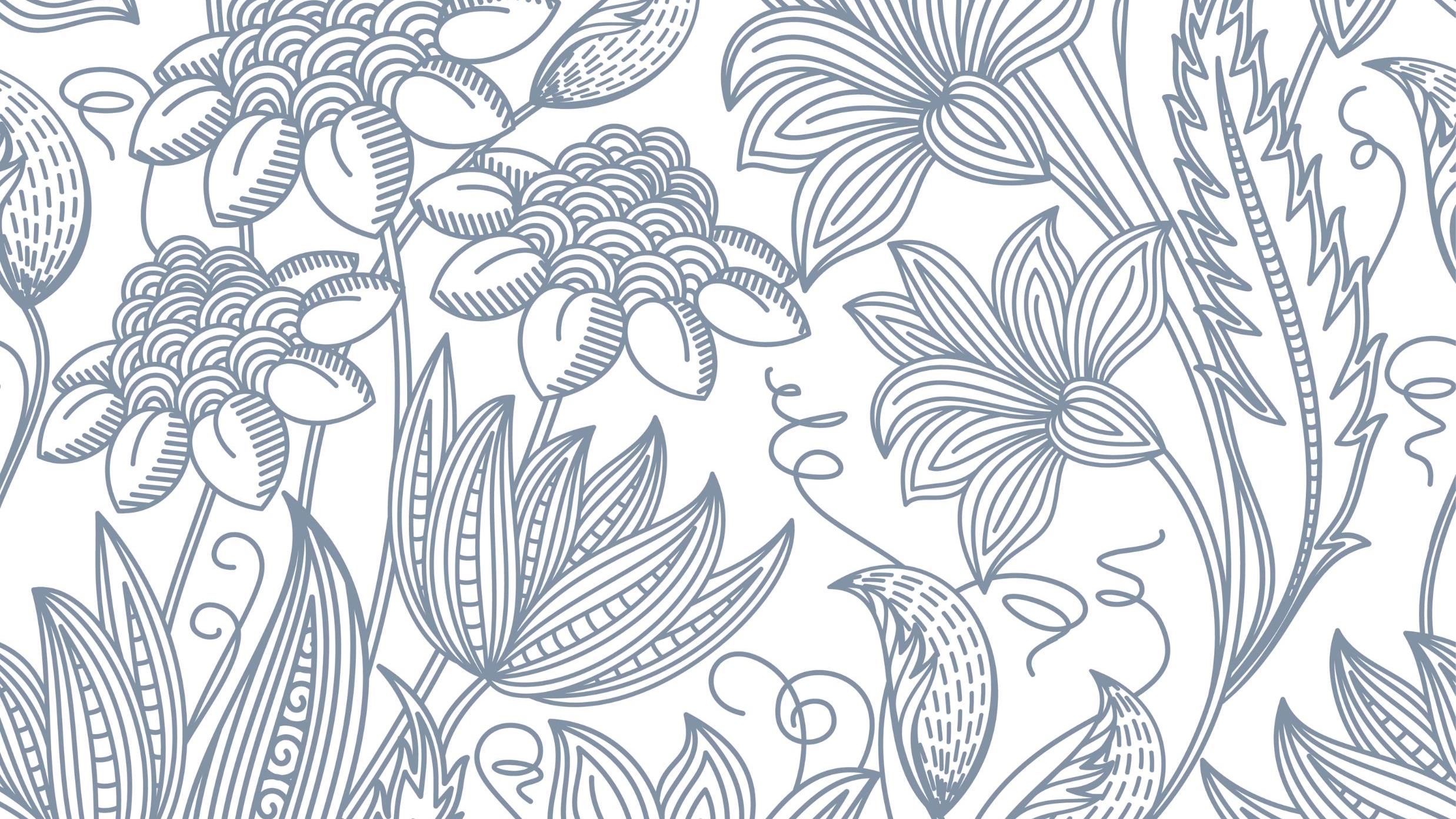 SCIENCE MUSEUMNAGOYA CITY, JAPAN
Shared by: Thon Sotheara
Science Museum in Nagoya, Japanសារមន្ទីរវិទ្យាសាស្រ្តរបស់ជប៉ុន​ ស្ថិតនៅក្នុងទីក្រុង ណាហ្គោយ៉ា
ទីតាំង៖ Shirakawa Park, Sakae/Fushimi
ចាប់ផ្តើម៖ November 3, 1962
រចនាប្លង់៖Nikken Sekkei
Link: https://www.nagoya-info.jp/en/spot/detail/2/
នៅទីនេះអ្នកអាច
ប៉ះ
Touch
រុករក
Discover
ទស្សនា
Watch
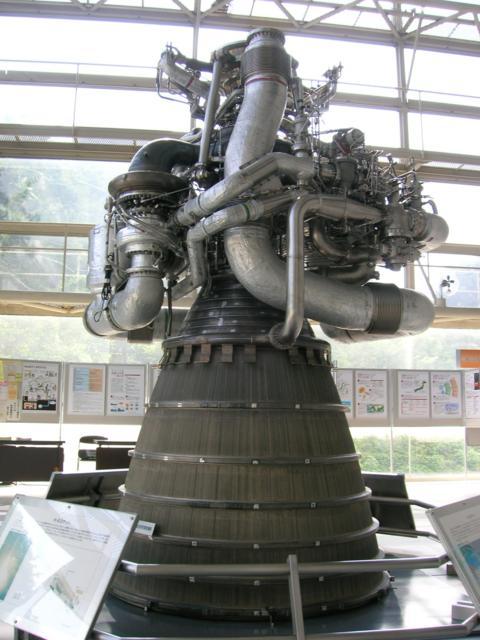 A science museum, full of things that dazzle and inspire!
Comparison /ការប្រៀបធៀបគ្នា
Japan
Cambodia
កម្ពុជាមិនទាន់មានសារមន្ទីរវិទ្យាសាស្រ្តទេ
យើងត្រូវសិក្សាបន្ថែមពីវិទ្យាសាស្រ្ត
បច្ចេកវិទ្យាផ្នែកវិទ្យាសាស្រ្តនឹងធ្វើឲ្យប្រទេសជាតិរីកចម្រើនទាន់សម័យកាល
រដ្ឋាភិបាលគួរបង្កើតសារមន្ទីរបែបវិទ្យាសាស្រ្តនៅកម្ពុជាឲ្យបានច្រើនកន្លែង
ក្រសួងអប់រំ គួរតែបង្កើតមុខវិជ្ជាពិសោធន៍វិទ្យាសាស្រ្ត និងដាក់បញ្ចូលក្នុងមុខវិជ្ជាសិក្សា
Japan is a modern country in technology
Japan has a very large planetarium science museum
Japan population is 125.05 million (2022)
Science museum in Nagoya, Japan such a model providing for learning about science exploration.